האישי והפוליטי של אלימות כלכלית: מהשתקה להפרת ההשתקה
אורלי בנימין 
המחלקה לסוציולוגיה, אוניברסיטת בר-אילן

Orly.Benjamin@biu.ac.il
אלימות?
באילו תנאים התנהגות נורמטיבית הופכת להיות מוגדרת חברתית כאלימות?
 עברה שגוררת ענישה? – נפגעים כראויים להגנה?
ניצול עבדים
לא אלימות
אלימות/ הגנה חברתית
חינוך ילדים
השתעשעות
 עם בעלי חיים
הסיפור של שרה בארטהם – אירופה במאה ה- 19 נשים  כ-  freak showBlack Venus (2010)
Precious (2009) Directed by Lee DanielsCo-Produced by Oprah Winfrey
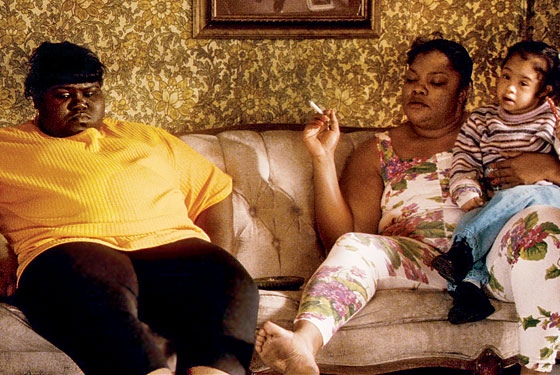 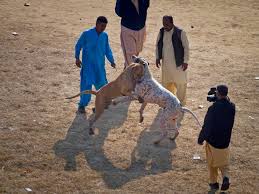 קרבות כלבים
שתי גישות להבנת התנאים בהם התנהגות נורמטיבית הופכת להיות מוגדרת חברתית כאלימות:
יזמיות
מפלגות
ארגוני חברה אזרחית
תקשורת
הפגנות
לחץ פוליטי בכיוון חקיקה
ענישה
יזמיות
מפלגות
ארגוני חברה אזרחית
תקשורת
הפגנות
גמגום והתנגדות – השתקה
שאלה: מה בין הנורמטיבי והאלימות?
שאלה: ומה עם ההסכמה?
בהקשר של התהליך הפוליטי  – הגדרה אפשרית לשתקה במרחב המוסדי
השתקה היא הפעלה של מנגנוני מסגור, מידור ואיון שמאפשרים שלא לשמוע את הנאמר, להתעלם מהידע שהועבר, ובמיוחד שלא להתייחס אליו בפעולה. 

סטנלי דיץ מונה מספר מנגנוני השתקה:
זה בראש שלך וזה רק נדמה לך 
הצגת האלימות כטבעית
הצגת האלימות כענין פעוט לא בעייתי - לא פוגע באף אחד
התעלמות מהנושא
יותר חשוב לשמור על שלמות המשפחה
כיצד תראה הפרת ההשתקה ברמה המוסדית-פוליטית?
התייחסות, פעולה, חקיקה

וגם התמודדות עם הפער בין החקיקה לבין עמדות הציבור: 
ליווי בשטח של ישום החקיקה במדיניות ציבורית מקיפה  + הקצאת משאבים משמעותית + יצירת שפה חלופית + יצירת סדנאות מניעה בכל הגילאים – בכל השפות – בכל המגזרים – פיתוח דרכי עבודה עם גברים אלימים כך שהמוגנות של נשים לא תחייב את שליחת כולם לבית הסוהר וגרירת ריאקציה.
משמעויותיה של השתקה ברמה האישית, הביתית, הזוגית, הקהילתית
חוסר יכולת לקרוא לבעיה בשם
ניהול רגש מרצה שתכליתו בושה, מבוכה, חוסר יכולת לבטא כעס
העדר שפה שתאפשר דיאלוג ושינוי 
הנחת עומק על פיה הסדר המשפחתי הראוי יופר אם תופר ההשתקה
ראיית הנשיות הראויה כנשיות שמתייצבת לצד, מבינה ומקבלת על עצמה את המציאות גם כשהיא הדכאנית
ראיית הגבריות הראויה כזו שאסור לאיים עליה , שמפחיד לחשוב מה יקרה לו תהיה מאוימת
אלימות כלכלית כהתנהגות גברית נורמטיבית
"תפקיד המפרנס הטוב" 1982 Jessie Bernard
ההירארכיה המגדרית/ המיתוס הרומנטי
עיקרון החיזור – גבוה או שווה  [לא רק בעבר]
			הגבר כמלמד, כבוחן, כמנהיג, כפורש חסות.
הגבר המפתה שמכוון לרכושן של נשים יורשות ובעלות הון
הטריילר של 'איך להיות מאהב לטיני' – מהדקה – 1:49 עד 1:51
https://www.google.co.il/search?q=How+to+be+a+latin+lover&oq=How+to+be+a+latin+lover&aqs=chrome..69i57j0l5.6894j0j7&sourceid=chrome&ie=UTF-8#kpvalbx=1
השאלה:
כיצד ההשתקה המוסדית-פוליטית וההשתקה האישית-קהילתית 
תומכות זו בזו?

או
מהו התהליך החברתי שמשתיק את האלימות הכלכלית?
מחקר 2016: חסמים ומשאבים בהחלצות מעוני
אחד מבני הזוג שלי לא עובד אז אין לו מאיפה לשלם אפילו מזונות והשני פשט רגל כדי שלא יוכל לשלם לי מזונות; כל הנשים מקבלות ורק אני לא מקבלת; נמאס לי כבר! כמה אני לסבול... אני זכאית למזונות אבל אני לא מקבלת; אני פניתי אין ספור פעמים לביטוח לאומי אבל הם לא מביאים לי. הם מסרבים להביא לי כי הם אומרים שבני זוג שלי צריכים לשלם...   לשכת רווחה בגדרה היו עוזרים, ופה באשקלון לא עוזרים. אני עושה מלחמה כדי לקבל סיוע כלשהי למשל עזרה לקנות מיטה לילדים. נלחמתי רבות מול העו"ס; הם טוענים שיש הרבה אוכלוסייה גדולה ולכן הם לא יכולים לעזור לכולם; או פניתי אליהם כי  היה קשה מבחינה מסגרות לילדים לקבל הנחה במעון נלחמתי עד שקבלתי הנחה במעון וצהרון...  לא הייתי רוצה ללכת אבל אם אני הולכת לשם סימן שאני זקוקה לעזרה המדינה נותנת תקציב בשביל זה נכון?! אז שיעזרו למי שנזקק צריך לעזור במידת הצורך. כולם לא אותו דבר צריך לתמוך לעזור ולתת להם 
(חד הורית, אשקלון)
חובות? אין לי חובות, אני לא (   ) משהו, אבל אם בעלי יש לו חובות אז לוקחים אותם מקצבת ילדים שלי ואני הולכת לביטוח לאומי ואני אומרת להם שאני נפרדה ולמה הוא (  ), אומרים לי שאת נפרדה אבל לא גרושה, אמרו לי ללכת לבית משפט ומה זה לילדים שהילדים... מחלקת ילדים, הלכתי אליה אמרו לי לשלם 300 שקל ולחזור, ולא הלכתי, לא עשיתי.
ש: אז כרגע יש לך.. (קטעה באמצע)
ת: המענק שהיה לי על הילדים לפני כמו חודשיים, בעלי לקח אותו בחוב, חוב בעלי לקחו אותו
ש: אז החוב הזה הסתדר כי בעלך לקח את החוב? כאילו לקח על עצמו את האחריות על החוב?
ת: אמרתי לביטוח שאני נפרדה אמרו לי לא, את נפרדה אבל לא גרושה, הם אומרים ... בעלך חוב, הם לוקחים אותו מקצבת ילדים. רק תעשי החזקת ילדים בבית דין, החזקת ילדים זה תעשה לי הרבה בעיות, בעל יבוא ויהיה הרבה בעיות ואני לא הלכתי.
דיון – דואליות
העובדות הסוציאליות מבינות שבני הזוג חומסים את כספן של הנשים, הן שומעות מהנשים על נזקקות והעדר אפשרות לדיאלוג אך בכל זאת – למרות המאמץ שעשו הפונות להפר את ההשתקה הן נשלחות להתמודד עם האלימות לבדן. 


לפנינו ברית שיחית: 
ההשתקה מתאפשרת בזכות הברית 
בין הדימוי של המשפחה הראויה שבה האשה יכולה באמצעות דיאלוג לנהל את ענייניה לבדה 
לבין הדימוי של הפונה כחשודה ברמאות –
דיון (2)
איך ההשתקה המוסדית-תרבותית וההשקתה האישית-קהילתית תומכות זו בזו?
 – ההשתקה המוסדית אותה פוגשות הפונות בשיחתן עם העו"סיות מונעת מהן הבנה של הבעיה, מונעת מהן עזרה ותמיכה רלוונטית – בהינתן ההשתקה המוסדית הן אינן יכולות לגייס עזרה פורמלית ואף לא עזרה לא פורמלית – והן חוזרות להשתקה האישית-קהילתית המבודדת אותן ומחייבת אותן להאחז בקוד הנאמנות למשפחה והקהילה. בהעדר מענה, נשים נמנעות מלפנות לעזרת הרשויות, וההשתקה המוסדית משועתקת.
השלכות ישומיות: איך נפר את ההשתקה האישית והפוליטית?
בהינתן תקופת הריאקציה כלפי חקיקה פמיניסטית – 
כדאי לחזק ערוצים מקבילים לחקיקה – 
הכנסת תכנים להכשרות של עו"סיות 
ליווי נשים לתוך מערך המוסדות הרשויות וההליכים בכדי לאפשר להן לקבל הכרה כזכאיות לתמיכה למרות מצבן הפורמלי
הנגשת משאבי תמיכה, משאבים חומריים, משאבי ליווי לילדים – נוכחות מתמדת בכדי לחזק את האפשרות של הנשים להפר את ההשתקה בבואן לגייס משאבים פורמלים ובלתי פורמלים.